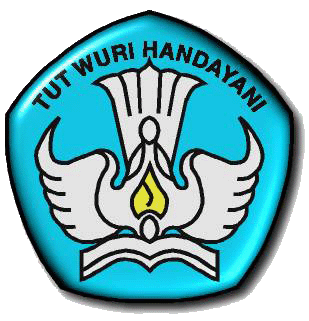 Pengembangan Kurikulum 2013
KEMENTERIAN PENDIDIKAN DAN KEBUDAYAAN
NOVEMBER 2012
1
[Speaker Notes: Judul?]
Sistematika
1
Pengantar
2
Strategi Pengembangan Pendidikan
3
Rasional Pengembangan Kurikulum
4
Kerangka Kerja Pengembangan Kurikulum
5
Elemen Perubahan Kurikulum
6
Standar Kompetensi Lulusan
7
Struktur Kurikulum
8
Kompetensi Inti dan Kompetensi Dasar
Faktor Pendukung Keberhasilan Implementasi Kurikulum
9
Strategi Implementasi
10
2
Jadwal
11
1
Pengantar
3
Perkembangan Kurikulum di Indonesia
2004
Rintisan 
Kurikulum Berbasis Kompetensi (KBK)
1975
Kurikulum Sekolah Dasar
1947
Rencana Pelajaran → Dirinci dalam Rencana Pelajaran Terurai
1994
Kurikulum 1994
1968
Kurikulum Sekolah Dasar
2013
 Kurikulum  2013
1985
1965
1945
1955
1975
1995
2005
2015
1984
Kurikulum 1984
2006
Kurikulum Tingkat Satuan Pendidikan (KTSP)
1973
Kurikulum Proyek Perintis Sekolah Pembangunan (PPSP)
1997
Revisi Kurikulum 1994
1964
Rencana Pendidikan Sekolah Dasar
4
[Speaker Notes: Saran Pak Aman: Penyempurnaan KTSP]
Landasan Pengembangan Kurikulum
5
2
Strategi Pengembangan Pendidikan
6
Strategi Pengembangan Pendidikan
Pembelajaran siswa aktif berbasis kompetensi
Efektivitas Pembelajaran
(Kurikulum, Guru, ....)
+ 2-6  jam/minggu
Lama Tinggal di Sekolah
SD
SMP
0
SM
6
12
9
Wajar Dikdas 9 Tahun
PMU
Mulai 2013
Periode 1994-2012
Dibahas tersendiri
7
[Speaker Notes: Judulnya apa ya?]
Strategi Peningkatan Efektivitas Pembelajaran
Pembelajaran yang mengedepankan pengalaman personal melalui observasi (Menyimak, Melihat, Membaca, Mendengar), asosiasi, bertanya, menyimpulkan,  mengkomunikasikan, ....
Iklim akademik, budaya sekolah/ kampus, ....
Sistem Nilai:
Universal
Nasional 
Lokal
Efektivitas Penyerapan
Transformasi Nilai
Efektivitas Interaksi
Efektivitas Pemahaman
Penilaian berdasarkan proses dan hasil pekerjaan  serta kemampuan menilai sendiri
Kesinambungan Pembelajaran secara horisontal dan vertikal
Manajemen dan Kepemimpinan
8
[Speaker Notes: Disamakan polanya]
Rasionalitas Penambahan Jam Pelajaran
Perubahan proses pembelajaran [dari siswa diberi tahu menjadi siswa mencari tahu] dan proses penilaian [dari berbasis output menjadi berbasis proses dan output] memerlukan penambahan jam pelajaran
Kecenderungan akhir-akhir ini banyak negara menambah jam pelajaran [KIPP di AS, Korea Selatan]
Perbandingan dengan negara-negara lain menunjukkan jam pelajaran di Indonesia relatif lebih singkat
Walaupun pembelajaran di Finlandia relatif singkat, tetapi didukung dengan pembelajaran tutorial
9
Total number of intended instruction hours in public institutions between the ages of 7 and 14
= 15%
10
3
Rasional Pengembangan Kurikulum
11
Permasalahan Kurikulum 2006
Konten kurikulum masih terlalu padat yang ditunjukkan dengan banyaknya matapelajaran dan banyak materi yang keluasan dan tingkat kesukarannya melampaui tingkat perkembangan usia anak.
Kurikulum belum sepenuhnya berbasis kompetensi sesuai dengan tuntutan fungsi dan tujuan pendidikan nasional.
Kompetensi belum menggambarkan secara holistik domain sikap, keterampilan, dan pengetahuan.
Beberapa kompetensi yang dibutuhkan sesuai dengan perkembangan kebutuhan (misalnya pendidikan karakter, metodologi pembelajaran aktif, keseimbangan soft skills dan hard skills, kewirausahaan) belum terakomodasi di dalam kurikulum. 
Kurikulum belum peka dan tanggap terhadap perubahan sosial yang terjadi pada tingkat lokal, nasional, maupun global.
Standar proses pembelajaran belum menggambarkan urutan pembelajaran yang rinci sehingga membuka peluang penafsiran yang beraneka ragam dan berujung pada pembelajaran yang berpusat pada guru.
Standar penilaian belum mengarahkan pada penilaian berbasis kompetensi (proses dan hasil) dan belum secara tegas menuntut adanya remediasi secara berkala.
Dengan KTSP memerlukan dokumen kurikulum yang lebih rinci agar tidak menimbulkan multi tafsir.
12
Alasan Pengembangan Kurikulum
13
Identifikasi Kesenjangan Kurikulum
Kondisi Saat Ini
Konsep Ideal
14
Identifikasi Kesenjangan Kurikulum
Kondisi Saat Ini
Konsep Ideal
15
15
15
[Speaker Notes: Alasan: konsep pedagogik, kebutuhan kedepan, kondisi skrg]
4
Kerangka Kerja Pengembangan Kurikulum
16
Kurikulum sebagai Integrator Sistem Nilai, Pengetahuan dan Keterampilan
Watak/Perilaku Kolektif
Pembelajaran
Sistem Nilai
Kompetensi:
Sikap
keterampilan
Pengetahuan
Aktualisasi (Action)
Internalisasi (Reflection)
Watak/
Perilaku Individu
Pengetahuan & Keterampilan
Kurikulum
Peduli
Produktif
Bertangggung jawab
...
PTK dan dukungan lain: SarPras,...
17
Kerangka Kerja Pengembangan Kurikulum
*tidak pernah berhenti belajar
Psikologi
Pedagogi
Sosio-eko-kultural
Pribadi beriman, bertakwa, berakhlak mulia
Peserta Didik
Pembelajaran
Lulusan yang Kompeten
Pembelajar yang Sukses
Individu yang Percaya Diri
WN yang Bertanggung Jawab
Kontributor Peradaban yang Efektif
Kesiapan: 
-Fisik 
-Emosional
-Intelektual
- Spiritual
Kebutuhan: 
-Individu
-Masyarakat, Bangsa, Negara, Dunia
-Peradaban
Kelayakan: 
-Materi
-Metode Penyampaian 
-Metode Penilaian
Manajemen dan Kepemimpinan
Iklim Akademik dan Budaya Satdik
Kurikulum 
(SKL, Struktur Kurikulum, Standar-standar: Isi, Proses, dan Penilaian)
Buku Pegangan (Buku Babon) 
(Buku Pegangan Siswa, Buku Pegangan Guru)
Rumusan Kompetensi Guru dan Penyiapan Guru
18
5
Elemen Perubahan
19
Elemen Perubahan
Elemen Perubahan
20
[Speaker Notes: Deskripsikan elemennya]
Elemen Perubahan
21
Elemen Perubahan
22
Elemen Perubahan
23
Elemen Perubahan
24
6
Standar Kompetensi Lulusan
25
Fungsi dan Tujuan Pendidikan Nasional
UU No.20/2003 Sistem Pendidikan Nasional Pasal 3
Fungsi
Mengembangkan kemampuan dan membentuk watak serta peradaban bangsa yang bermartabat dalam rangka mencerdaskan kehidupan bangsa,
Tujuan
Untuk berkembangnya potensi peserta didik agar menjadi manusia yang beriman dan bertakwa kepada Tuhan Yang Maha Esa, berakhlak mulia, sehat, berilmu, cakap, kreatif, mandiri, dan menjadi warga negara yang demokratis serta bertanggung jawab.
26
STANDAR KOMPETENSI LULUSAN (SKL) - RINCI
Gradasi antar Satuan Pendidikan memperhatikan;
Perkembangan psikologis anak
Lingkup dan kedalaman materi
Kesinambungan
Fungsi satuan pendidikan
Lingkungan
27
STANDAR KOMPETENSI LULUSAN (SKL) - RINGKAS
Gradasi antar Satuan Pendidikan memperhatikan;
Perkembangan psikologis anak
Lingkup dan kedalaman materi
Kesinambungan
Fungsi satuan pendidikan
Lingkungan
28
Pertimbangan dalam Perumusan SKL
Meta-kognitif
Dunia (Peradaban) Global
Negara
Sosial-Ekonomi-Budaya
Prosedural
Keluarga
Sat Pendidikan
Peserta Didik
Konseptual
Faktual
Konteks
Konten
29
Ruang Lingkup SKL
Meta-kognitif
Dunia (Peradaban) Global
PT
Negara
Sosial-Ekonomi-Budaya
SMA/K
Prosedural
Keluarga
Sat Pendidikan
Peserta Didik
SMP
Konseptual
Faktual
SD
SD
SMP
SMA/K
30
PT
STANDAR KOMPETENSI LULUSAN – DOMAIN SIKAP
31
STANDAR KOMPETENSI LULUSAN – DOMAIN KETERAMPILAN
32
STANDAR KOMPETENSI LULUSAN – DOMAIN PENGETAHUAN
33
7
Struktur Kurikulum
34
7A
Struktur Kurikulum SD
35
Dasar Pemikiran Perancangan Struktur Kurikulum SD
36
Dasar Pemikiran Perancangan Struktur Kurikulum SD
37
[Speaker Notes: Nomor 7 kalimatnya dibalik]
Usulan Rancangan Struktur Kurikulum SD
38
Rasional IPA dan IPS di Kelas V – VI SDAlternatif 2
Peserta didik kelas V – VI (usia 11 – 12 tahun) sudah masuk pada tahap berpikir abstrak (operasi formal ), sehingga sudah mampu memahami konsep-konsep keilmuan secara sederhana
Dengan matapelajaran IPA/IPS yang terpisah, proses pembelajaran di SD tetap dapat dilaksanakan dengan pendekatan tematik-terintegrasi.
Masalah fokus pembelajaran: ada istilah-istilah IPA yang memiliki arti berbeda dengan istilah-istilah umum pada matapelajaran Bahasa Indonesia, misalnya: “gaya”, “usaha”, “daya”, dll.  
Tiap matapelajaran memiliki indikator pencapaian masing-masing. Jika indikator Bahasa Indonesia dan IPA digabung, maka pelajaran Bahasa Indonesia menjadi IPA.
Jika materi IPA dipaksakan bergabung dengan Bahasa Indonesia, akan terjadi pendangkalan materi IPA (terhapusnya beberapa bagian maneri IPA), dampak negatifnya:
Prestasi kita di TIMSS dan PISA akan menurun 
Anak tidak banyak mengerti istilah-istilah IPA, sehingga tidak suka membaca surat kabar/majalah yang mempunyai kolom sains.
39
PENGEMBANGAN STRUKTUR KURIKULUM SD
Usulan Struktur Kurikulum Baru
Struktur Kurikulum Sekarang
Alternatif - 1
Tematik
Alternatif - 2
Tematik
40
Instruction time per subject as a percentage of total compulsory instruction time for 7-8 year-olds (2010)
Countries are ranked in descending order of the proportion of intended instruction hours devoted to reading, writing and literature.
Source: OECD. Argentina: UNESCO Institute for Statistics (World Education Indicators Programme). Table D1.2a. See Annex 3 for notes (www.oecd.org/edu/eag2012).
41
[Speaker Notes: Beri nilai]
Instruction time per subject as a percentage of total compulsory instruction time for 9-11 year-olds (2010)
Reading, Writing, & lit. = 15%
Math : 15%
Science : 12%
Other Comp. Core : 53%
Comp. Felxible : 5%
1. Includes 11-year-olds only.
2. German as a language of instruction is included in “Reading, writing and literature” in addition to the mother tongue Luxemburgish.
3. Australia, Belgium (Fl.), Belgium (Fr.) and the Czech Republic are not included in the average.
4. Year of reference 2009.
5. Includes 10-11 year-olds only.
Countries are ranked in descending order of the proportion of intended instruction hours devoted to reading, writing and literature.
Source: OECD. Argentina: UNESCO Institute for Statistics (World Education Indicators programme). Table D1.2b. See Annex 3 for notes (www.oecd.org/edu/eag2012).
42
[Speaker Notes: Beri nilai]
7B
Struktur Kurikulum SMP
43
Usulan Rancangan Struktur Kurikulum SMP
44
PENATAAN STRUKTUR KURIKULUM SMP
Usulan Struktur Kurikulum Baru
Struktur Kurikulum Sekarang
45
7C
Struktur Kurikulum DikMen/SMA
46
STRUKTUR KURIKULUM SMA 
Berdasarkan Permendiknas No. 22 Thn. 2006 tentang Standar Isi
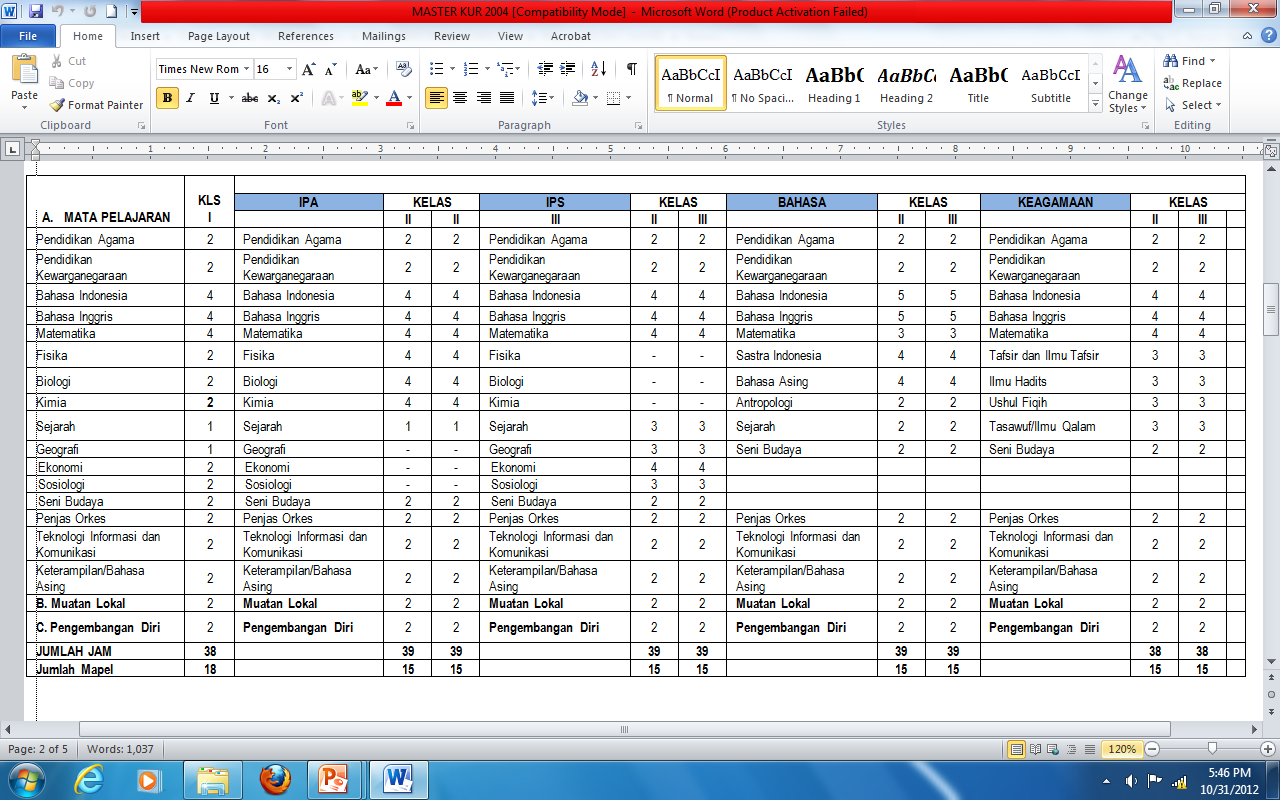 47
Isu Terkait Rancangan Struktur Kurikulum SMA
48
Isu Terkait Rancangan Struktur Kurikulum SMA
49
7D
Struktur Kurikulum DikMen/SMK
50
Isu Kurikulum SMK
Ujian nasional sebaiknya tahun ke XI sehingga tahun ke XII konsentrasi ke ujian sertifikasi keahlian
Bidang keahlian yang tidak sesuai lagi dengan kebutuhan global
Penambahan life and career skills [bukan sebagai mata pelajaran]
Perlunya melibatkan pengguna [industri terkait] dalam penyusunan kurikulum 
Pembelajaran SMK berbasis proyek dan sekolah terbuka bagi siswa untuk waktu yang lebih lama dari jam pelajaran.
Kesimbangan hard skill/competence dan soft skill/competence
Perlunya membentuk kultur sekolah yang kondusif.
51
STRUKTUR KURIKULUM SMK/MAK  Berdasarkan Permendiknas Nomor 22 Tahun 2006 Tentang Standar Isi
52
[Speaker Notes: Ketik ulang]
SPEKTRUM KEAHLIAN PENDIDIKAN SMK
Pendidikan menengah kejuruan berfungsi  a.l. membekali peserta didik dengan kemampuan ilmu pengetahuan dan teknologi serta kecakapan kejuruan para profesi sesuai dengan kebutuhan masyarakat (PP 17/2010 pasal 76)
53
54
CONTOH USULAN STRUKTUR KURIKULUM SMK 
BIDANG STUDI KEAHLIAN TEKNOLOGI DAN REKAYASA
55
8
Kompetensi Inti dan Kompetensi Dasar
56
Prosedur Penyusunan Kompetensi Dasar Baru
SK-KD Lama Mapel per kelas
SKL Baru
Mempertahankan SK KD lama yang sesuai dengan SKL Baru
Merevisi SK KD lama disesuaikan dengan SKL Baru
Menyusun SK KD Baru
Evaluasi
Sumber Kompetensi [Mapel per kelas]
Kompetensi  Inti
Kompetensi  Dasar Baru
57
SKL dan KI Sekolah Dasar Kelas I
58
KOMPETENSI DASAR
Rumusan Kompetensi Dasar Agama Islam untuk SD Kelas I
59
KOMPETENSI DASAR
Rumusan Kompetensi Dasar Agama Islam untuk SD Kelas I
60
KOMPETENSI DASAR
Rumusan Kompetensi Dasar Agama Islam untuk SD Kelas I
61
KOMPETENSI DASAR
Rumusan Kompetensi Dasar Agama Islam untuk SD Kelas I
62
9
Faktor Pendukung Keberhasilan Implementasi Kurikulum
63
Faktor Pendukung Keberhasilan Implementasi Kurikulum
Kesesuaian kompetensi pendidik dan tenaga kependidikan dengan kurikulum yang diajarkan dan buku teks yang dipergunakan
Penguatan peran pemerintah dalam pembinaan dan pengawasan
KURIKULUM
Lulusan yang Kompeten
Peserta Didik
Ketersediaan buku sebagai bahan ajar dan sumber belajar yang:
Mengintegrasikan keempat standar pembentuk kurikulum
Sesuai dengan model interaksi pembelajaran
Sesuai dengan model pembelajaran berbasis pengalaman individu dan berbasis deduktif
Mendukung efektivitas sistem pendidikan
Penguatan manajemen dan budaya sekolah
64
Pengembangan Guru
Mindset:
Perubahan paradigma, dari konten menuju kompetensi
Persepsi tentang peserta didik
Persepsi tentang belajar
Persepsi tentang fungsi penilaian
Skills
GURU
Uji Kompetensi, Penilaian Kinerja, dan Pembinaan Keprofesionalan Berkelanjutan
Budaya Kerja
Pelindungan dan Karir Guru
Kode Etik Guru
65
Sistem Implementasi Kurikulum
IKLIM DAN BUDAYA SEKOLAH
KURIKULUM
Pendidik dan Tenaga Kependidikan
Sarana Prasarana
Lulusan yang Kompeten
MANAJEMEN DAN KEPEMIMPINAN
66
10
Strategi Implementasi
67
Kerangka Implementasi Kurikulum
Implementasi Kurikulum
Penataan Kurikulum
Implementasi Terbatas
Perangkat Kurikulum
Implementasi Meluas
Perangkat Pembelajaran dan Buku Teks
Uji Publik dan Sosialisasi
pelatihan guru dan tenaga kependidikan
Reflective Evaluation (Validitas Isi, Akseptabilitas. Aplikabilitas, Legalitas) melalui: diskusi internal Tim Inti, Tim Internal, Tim Pakar
Summative Evaluation
Formative Evaluation
Juni 2016
Des 2012
Juni 2013
Mar 2013
Penilaian menyeluruh terhadap pelaksanaan kurikulum baru secara nasional
Kerangka Dasar
Struktur Kurikulum dan Beban Belajar
Kompetensi (SKL, KI, SKMP/K, KDMP)
Implementasi Terbatas
Buku Babon Guru (Silabus, Panduan Pembelajaran dan Penilaian Mata Pelajaran)
Buku Teks Pelajaran
Alternatif :
1. Dipilih beberapa kelas (I, IV, VII, X) untuk seluruh sekolah
2. Dipilih beberapa kelas (I, IV, VII, X) untuk beberapa sekolah
68
Kelebihan Alternatif I
69
11
Jadwal
70
Jadwal Pengembangan dan Implementasi Kurikulum 2013
71
Mohon Arahan Bapak Wakil Presiden RI
72